HENRIK-tietokanta kirjahistoriallisen tutkimuksen apuna
Esitys HENRIK-seminaarissa 6.5.2014
Tuija Laine
HENRIK-projektin historia
Taustalla Henrik Grönroosin (1908-2007) keräämä Ruotsin ajan kaupungeissa huutokaupattu ja perunkirjoitettu kirjallisuus
Tietokantahanke 2000-luvun alussa, SKS mukaan, nimeksi HENRIK
Työryhmä (Minna Ahokas, Cecilia af Forselles, Jyrki Hakapää, Esko M. Laine, Tuija Laine, Ilkka Mäkinen, Jessica Parland-von Essen)
Ohjausryhmä 2006 > harjoittelijat, aktiivinen luettelointi
Kirjanomistuksen tutkimus Suomessa
Henrik Grönroos & Ann-Charlotte Nyman: Boken i Finland 1996
Teos antoi mahdollisuuden tarkastella tietynlaista kirjallisuutta (esim. kaunokirjallisuus, oppikirjat etc.)
Henrik Grönroosin arkiston siirtyminen Svenska Litteratursällskapetin arkistoon Kansalliskirjastoon > huutokauppaluettelojen käytön lisääntyminen.
1960–1970-luvuilla alueellinen kirkkohistorian ja historian tutkimus (Laurikkala, Laasonen, Ojanen etc.). Lähteenä perukirjat.
1980-luvulla kirkkohistoriassa paljon aihepiirin liittyviä graduja (Pitäjän X (uskonnollinen) kirjallisuus) Lähteenä yleensä perukirjat ja kirjakartoituksen tulokset.
Mihin kirjanomistamisen tutkimusta tarvitaan?
Omistaminen helpompaa selvittää kuin lukeminen.
Kirjallistumisen synnyn ja leviämisen tarkasteluun eri alueilla.
Erilaisten vaikutteiden tulon, siirtymisen selvittämiseen (valistuskirjallisuus, englantilaisperäinen uskonnollinen kirjallisuus, pietistinen kirjallisuus, kaunokirjallisuus, oppikirjat etc.).
Kirjanomistajien sosiaalisen aseman tarkasteluun ja vertailuun eri alueilla.
HENRIK-tietokannan tarjoamat uudet mahdollisuudet
Tietokantaan on mahdollisuus lisätä tietoja myös maaseudun kirjanomistuksesta
Suunnitteilla papiston perukirjojen läpikäyminen vuoteen 1809 ja niiden lisääminen
Muita mahdollisuuksia:
Kartanokirjastojen luettelot 
Muut yksityishenkilöiden kirjastot, esim. Kansalliskirjastossa säilytettävät painetut huutokauppaluettelot
Kaikkia mahdollisuuksia rajoittaa tutkimusrahoituksen puute.
Mahdollisuus yhdistää perukirjojen ja huutokauppaluettelojen tietoja laajalla aineistolla nopeasti.
Mahdollisuus hakea kirjoja sosiaaliryhmien tai ammattien avulla
Mahdollisuus hakea tiettyyn alaan liittyvää kirjallisuutta 
Mahdollisuus hakea kirjoja kielen perusteella
Kaikki tämä vertailemalla eri kaupunkeja keskenään
Kirjahistoriallisista tietokantahankkeista synergiaetua kirjahistorian tutkimukselle
HENRIK-hankkeeseen läheisesti liittyvät RED-hanke (Reading Experience Database) ja Ennen vuotta 1850 painetun kirjallisuuden kartoitushanke, jotka tekeillä.
Kirjan omistamiseen ja lukemiseen liittyvät kansanperinneaineistot
Lukemiseen ja kirjanomistamiseen liittyvien tietojen yhdistäminen avaisi jälleen uudenlaisia mahdollisuuksia kirjallisen kulttuurin hahmottamiseen.
Em. lähdeaineistot tukevat ja täydentävät toisiaan
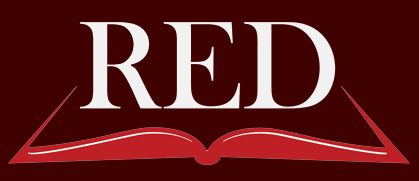 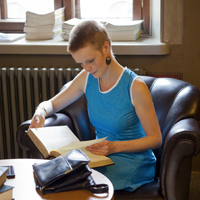 Em. tietokantojen vertailu joidenkin keskeisten muuttujien osalta
RED			Kartoitushanke
Omistaja?	omistaja/omiste?
-				2. omistaja? (omiste)
Nimeke?		Nimeke
Julk. vuosi?	Julk. vuosi
-				-
-				ostaja?
Lukija		lukija (omisteessa?)
Lukutilanne	-
Perukirja 		Huutokauppa
Omistaja		Omistaja
2. omistaja?	2. omistaja
Nimeke		Nimeke
Julk. vuosi?	Julk. vuosi?
-				myyjä
-				ostaja?
Lukija?		Lukija?
-				-